Βιοχημεία
Ενότητα 8: Η μετάφραση: Η σύνθεση των πρωτεϊνών, 
οι μεταλλάξεις και οι συνέπειες.

Γρηγόριος Διαμαντίδης, Καθηγητής
Τμήμα Γεωπονίας
Άδειες Χρήσης
Το παρόν εκπαιδευτικό υλικό υπόκειται σε άδειες χρήσης Creative Commons. 
Για εκπαιδευτικό υλικό, όπως εικόνες, που υπόκειται σε άλλου τύπου άδειας χρήσης, η άδεια χρήσης αναφέρεται ρητώς.
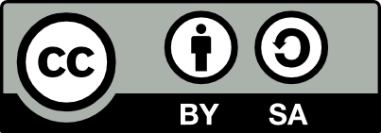 2
Χρηματοδότηση
Το παρόν εκπαιδευτικό υλικό έχει αναπτυχθεί στα πλαίσια του εκπαιδευτικού έργου του διδάσκοντα.
Το έργο «Ανοικτά Ακαδημαϊκά Μαθήματα στο Αριστοτέλειο Πανεπιστήμιο Θεσσαλονίκης» έχει χρηματοδοτήσει μόνο τη αναδιαμόρφωση του εκπαιδευτικού υλικού. 
Το έργο υλοποιείται στο πλαίσιο του Επιχειρησιακού Προγράμματος «Εκπαίδευση και Δια Βίου Μάθηση» και συγχρηματοδοτείται από την Ευρωπαϊκή Ένωση (Ευρωπαϊκό Κοινωνικό Ταμείο) και από εθνικούς πόρους.
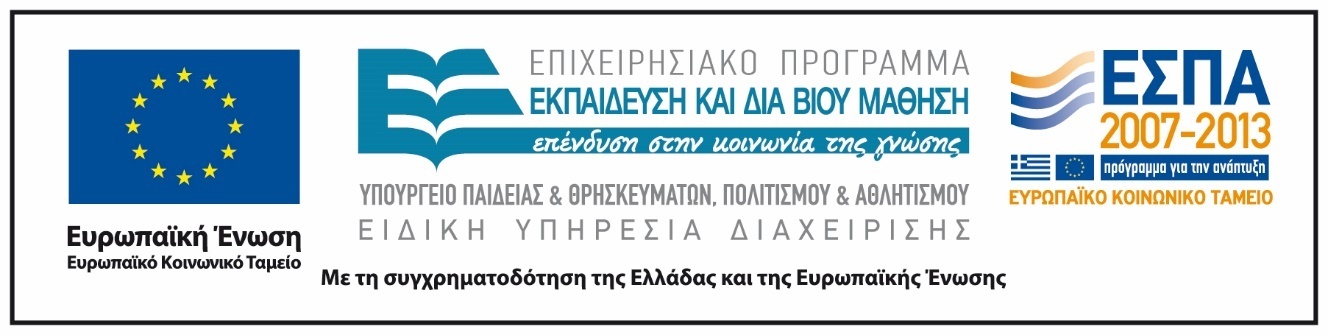 3
Η μετάφραση: Η σύνθεση των πρωτεϊνών, οι μεταλλάξεις και οι συνέπειες
Περιεχόμενα ενότητας (1)
Οι γενετικές πληροφορίες και η μετάφρασή τους σε αλληλουχία αμινοξέων στις πρωτεΐνες.
 Ο γενετικός κώδικας και η ανάγνωσή του. 
Τα κωδικόνια και τα αντικωδικόνια.
 Στάδια σύνθεσης της πολυπεπτιδικής αλυσίδας.
 Οι μεταλλάξεις.
Αίτια 
Συνέπειες.
5
Περιεχόμενα ενότητας (2)
Τοπογραφία του μορίου του mRNA και του DNA (του χρωμοσώματος).
 Η μοριακή ταυτότητα των γονιδίων.
 Ορισμοί του γονιδίου.
Σύνδεση γονότυπου και φαινότυπου.
6
Η ΜΕΤΑΦΡΑΣΗ: Η ΣΥΝΘΕΣΗ ΤΩΝ ΠΡΩΤΕΪΝΩΝ
ΟΙ ΜΕΤΑΛΛΑΞΕΙΣ ΚΑΙ ΟΙ ΣΥΝΕΠΕΙΕΣ
DNA  RNA  ΠΡΩΤΕΪΝΕΣ
	μεταγραφή       μετάφραση
ΚΕΝΤΡΙΚΟ ΔΟΓΜΑ ΤΗΣ ΒΙΟΛΟΓΙΑΣ
ΡΟΗΣ ΠΛΗΡΟΦΟΡΙΩΝ 
ΣΤΟΥΣ ΟΡΓΑΝΙΣΜΟΥΣ
DNA → RNA → ΠΡΩΤΕΪΝΕΣ
Εξαιρέσεις:
 
RNA →ΠΡΩΤΕΪΝΕΣ
 RNA → DNA → DNA/RNA → ΠΡΩΤΕΪΝΕΣ
GrD
Στόχος της ενότητας:
Οι γενετικές πληροφορίες και η μετάφρασή τους σε αλληλουχία αμινοξέων στις πρωτεΐνες...
 Ο γενετικός κώδικας και η ανάγνωσή του. Τα κωδικόνια και τα αντικωδικόνια. 
 Στάδια σύνθεσης της πολυπεπτιδικής αλυσίδας…
 Οι μεταλλάξεις: αίτια και οι συνέπειες...
 Τοπογραφία του μορίου του mRNA και του DNA (του χρωμοσώματος)…
 Η μοριακή ταυτότητα των γονιδίων: ορισμοί του γονιδίου…Σύνδεση γονότυπου και φαινότυπου...
Η συγκεκριμένη δομή του μορίου του DNA επιτρέπει: 
Την επιδιόρθωσή του σε περίπτωση που αυτό «πληγωθεί»... 
Την πιστή αναπαραγωγή του
Την αποθήκευση των πληροφοριών για τη σύνθεση των πρωτεϊνών
GrD
DNA
Πυρήνας
Μεταγραφή γονιδίων του DNA
Επεξεργασία πρωτογενών μετάγραφων
RNA
miRNA
έλεγχος διαθεσιμότητας mRNA
rRNA
Δομικό και λειτουργικό συστατικό ριβοσωμάτων
tRNA
Μεταφορέας αμινοξέων και μεταφραστής
mRNA
Αγγελιοφόρος 
(πληροφορίες για τη σύνθεση των πρωτεϊνών)
ριβόσωμα
Σύνοψη βιολογικής δράσης του DNA και των  RNA μορίων:
η έκφραση γονιδίων
μετάφραση
πρωτεΐνη
GrD
DNA
5’-ATG TTG AAC ACC ACG GGG CGG GCG CCC TTT AGC-3’
DNA
3’-ΤΑC AAC TTG TGG TGC CCC GCC CGC GGG AAA TCG-5’
μεταγραφή
mRNA
5’-AUG UUG AAC ACC ACG GGG CGG GCG CCC UUU AGC-3’
mRNA
?
Μετάφραση: σε κάθε τρία νουκλεοτίδια του mRNA (σε κάθε κωδικόνιο) αντιστοιχεί σε ένα αμινοξύ που ενσωματώνεται στην πολυπεπτιδική αλυσίδα
Αγγελιοφόρος 
(πληροφορίες για τη σύνθεση των πρωτεϊνών)
μετάφραση
Met-Leu-Asn-Thr-Thr-Gly-Arg-Ala-Pro-Phe-Ser
πρωτεΐνη
Αλληλουχία αμινοξέων
Σελ. 353-354
12
GrD
αμινοξέα
Πεπτιδικοί δεσμοί
ΑΑ6
ΑΑ3
ΑΑ1
ΑΑ4
ΑΑ5
ΑΑ2
Πολυπεπτιδική αλυσίδα
Τρία νουκλεοτίδια του mRNA κωδικοποιούν ένα αμινοξύ
Μετάφραση με βάση το λεξικό των κυττάρων
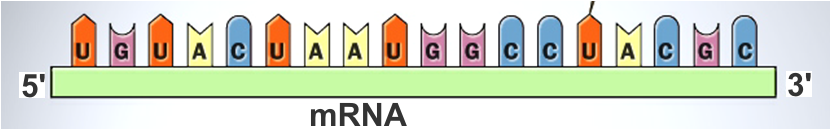 Κωδικόνιο 1
Κωδικόνιο 2
Κωδικόνιο 3
Κωδικόνιο 4
Κωδικόνιο 5
Κωδικόνιο 6
GrD
ΑΡΑ …
Η ακολουθία των νουκλεοτιδίων του DNA που μεταγράφεται σε ακολουθία νουκλεοτιδίων των RNA μορίων, ένα είδος των οποίων, το mRNA, μεταφράζεται με βάση το λεξικό των κυττάρων σε αλληλουχία αμινοξέων στην πολυπεπτιδική αλυσίδα, αλληλουχία που καθορίζει την μορφή (δομή) και άρα και δράση της πρωτεΐνης, ονομάζεται
 γενετική πληροφορία.

Η γενετική πληροφορία δεν είναι ύλη αυτή καθεαυτή αλλά ένα είδος μορφής …
GrD
Οι γενετικές πληροφορίες  (δηλαδή η ακολουθία βάσεων, συνεχής ή διακοπτόμενη, τμήματος ή τμημάτων DNA) “μεταφράζονται” σε αμινοξέα που “δένονται” το ένα δίπλα στο άλλο (πρωτοταγής δομή της πολυπεπτιδικής αλυσίδας) με βάση το λεξικό των κυττάρων...

Ποιό είναι αυτό το κυτταρικό λεξικό και πως ονομάζεται;
GrD
ΛΕΞΙΚΟ ΤΩΝ ΚΥΤΤΑΡΩΝ: 
Ο ΓΕΝΕΤΙΚΟΣ ΚΩΔΙΚΑΣ

Σύνολο κανόνων αντιστοίχισης των κωδικονίων (τρεις διαδοχικές βάσεις του mRNA) σε αμινοξέα
Σελ. 364
5’-CAC-3’
κωδικόνιο
His
Αμινοξύ
ιστιδίνη
16
GrD
Η ανάγνωση του γενετικού κώδικα
Πεπτιδικός δεσμός
Πεπτιδικός δεσμός
Νεοσχηματιζόμενη πολυπεπτιδική αλυσίδα
Cys
Thr
Asn
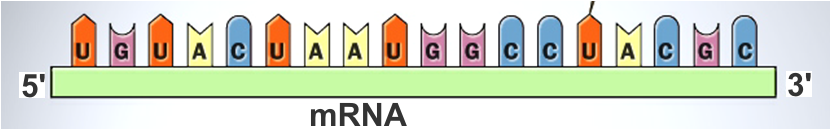 GrD
αμινοξύ 2
αμινοξύ 1
18
ΠΕΠΤΙΔΙΚΟΣ ΔΕΣΜΟΣ
GrD
Η σύνθεση της πολυπεπτιδικής αλυσίδας ξεκινά πάντοτε με το αμινοξύ μεθειονίνη (Met)

Αρα το 1ο κωδικόνιο του mRNA που μεταφράζεται και σηματοδοτεί την έναρξη της μετάφρασης είναι το κωδικόνιο 5’-AUG-3’
GrD
Η σύνθεση της πολυπεπτιδικής αλυσίδας τερματίζεται όταν η «μεταφραστική μηχανή» διαβάσει ένα από τα τρία SΤΟΡ κωδικόνια:
Το 5’-UAΑ
ή το 5’-UAG
ή το 5’-UGA
GrD
Πολλά κωδικόνια που διαφέρουν μόνον ως προς την 3η βάση τους κωδικοποιούν το ίδιο αμινοξύ:
ο γενετικός κώδικας είναι εκφυλισμένος  καθώς περισσότερα του ενός κωδικόνια αντιστοιχούν σε ένα και μοναδικό αμινοξύ
GrD
Συνέπειες του εκφυλισμού του γενετικού κώδικα..
Α. Όταν είναι γνωστή η ακολουθία νουκλεοτιδίων στο mRNA
5’-ATG TTG AAC ACC ACG GGG CGG GCG CCC  TTT  AGC-3’
3’-ΤΑC  AAC TTG TGG TGC CCC  GCC  CGC GGG AAA TCG-5’
Ασφαλής πρόβλεψη της ακολουθίας νουκλεοτιδίων στο DNA
mRNA
5’-AUG UUG AAC ACC ACG GGG CGG GCG CCC UUU AGC-3’
Ασφαλής πρόβλεψη της αλληλουχίας αμινοξέων
Met-Leu-Asn-Thr-Thr-Gly-Arg-Ala-Pro-Phe-Ser
Συνέπειες του εκφυλισμού του γενετικού κώδικα..
Β. Όταν είναι γνωστή η αλληλουχία αμινοξέων στην πολυπεπτιδική αλυσίδα
Πρόβλεψη της ακολουθίας νουκλεοτιδίων στο mRNA
mRNA
5’-AUG UUG AAC ACC ACG GGG CGG GCG CCC UUU AGC-3’
Αβέβαιη πρόβλεψη της ακολουθίας νουκλεοτιδίων στο  DNA
DNA
πρωτεΐνες
DNA
ΓΕΝΕΤΙΚΟΣ ΚΩΔΙΚΑΣ: 
σύνολο κανόνων αντιστοίχισης των “λέξεων” του DNA σε “λέξεις”  των πρωτεϊνών
ΑΛΦΑΒΗΤΟ DNA & RNA: Τα νουκλεοτίδια
Α, Τ (U), C, G
ΑΛΦΑΒΗΤΟ ΠΡΩΤΕΪΝΩΝ
Λέξεις πρωτεϊνών (τα αμινοξέα):
Π.χ. σερίνη
ΛΕΞΕΙΣ DNA & RNA (τα κωδικόνια):
Π.χ. 5’-AGC
Πολλά αμινοξέα στη σειρά αποτελούν μια ΠΟΛΥΠΕΠΤΙΔΙΚΗ ΑΛΥΣΙΔΑ 
(μια πρωτεΐνη)
Πολλά τα κωδικόνια στη σειρά αποτελούν ένα ΓΟΝΙΔΙΟ
GrD
Τι ορίζεται ως γονίδιο;
Ποια η μοριακή του φύση;
GrD
ΟΡΙΣΜΟΙ του ΓΟΝΙΔΙΟΥ
1ος ορισμός του ΓΟΝΙΔΙΟΥ.
 Η θεμελιώδης λειτουργική μονάδα της κληρονομικότητας  που καταλαμβάνει μια θέση, ένα τόπο στο χρωμόσωμα και απαντά σε ποικίλες εναλλακτικές μορφές (αλληλόμορφα) συνεισφέροντας στην φαινοτυπική ποικιλομορφία των ατόμων ενός πληθυσμού.
Συνεζίζεται...
2ος ορισμός του ΓΟΝΙΔΙΟΥ. 
Κάθε προσδιορίσιμη ακολουθία DNA συνεχής ή αποτελούμενη από τμήματα διάσπαρτα στο γονιδίωμα που αντιστοιχεί σε μια μονάδα κληρονομικότητας και η οποία συνδυαζόμενη με άλλες ρυθμιστικές ακολουθίες μεταγράφεται σε RNA μόρια , ένα είδος των οποίων, το mRNA, μεταφράζεται σε πρωτεΐνες.
Συνεχίζεται...
Η ΜΕΤΑΦΡΑΣΤΙΚΗ ΜΗΧΑΝΗ ΤΩΝ ΚΥΤΤΑΡΩΝ
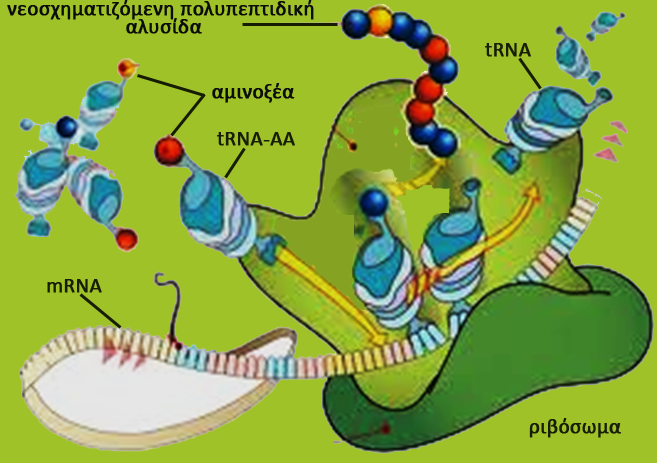 Η ΜΕΤΑΦΡΑΣΗ: 
από το mRNA στις πρωτεΐνες
ΣΥΝΘΕΣΗ ΠΡΩΤΕΪΝΗΣ: Η ΜΕΤΑΦΡΑΣΗ
ΑΠΑΙΤΟΥΝΤΑΙ
ΡΙΒΟΣΩΜΑΤΑ (rRNA+πρωτεΐνες: οι πάγκοι εργασίας)
ΠΛΗΡΟΦΟΡΙΕΣ (mRNA)
ΕΝΕΡΓΟΠΟΙΗΜΕΝΕΣ ΔΟΜΙΚΕΣ ΜΟΝΑΔΕΣ (ενεργοποιημένα αμινοξέα: αμινοξέα+ενέργεια)
ΜΕΤΑΦΟΡΕΑΣ ΑΜΙΝΟΞΕΩΝ και ΜΕΤΑΦΡΑΣΤΗΣ: (tRNA)
ΜΗΧΑΝΙΣΜΟΙ ΕΛΕΓΧΟΥ
GrD
ΡΙΒΟΣΩΜΑΤΑ: Οι πάγκοι εργασίας αποτελούνται από μόρια rRNA και πρωτεΐνες
Σχηματική
Παράσταση
ριβοσώματος
Ριβοσωμάτια
(πρωτεΐνες και rRNA)
Υπομονάδα
30 S
Υπομονάδα
60 S
GrD
ΠΛΗΡΟΦΟΡΙΕΣ: 
Η πρωτοταγής δομή του mRNA
κάθε τρία νουκλεοτίδια στη σειρά
= 
ΜΙΑ ΠΛΗΡΗΣ ΕΛΑΧΙΣΤΗ ΓΕΝΕΤΙΚΗ ΠΛΗΡΟΦΟΡΙΑ
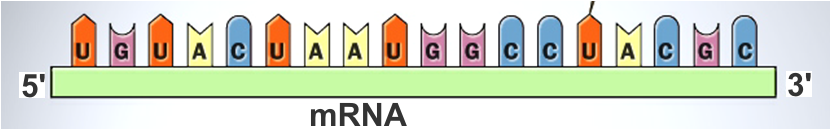 κωδικόνια
GrD
Τοπογραφία ενός ώριμου μορίου mRNA ευκαρυωτικού κυττάρου
Κωδικόνιο έναρξης της μετάφρασης
Κωδικόνιο τερματισμού της μετάφρασης
Ουρά αδενίνης
κατεύθυνση μετάφρασης
5’-άκρο
Τμήμα κωδικονίων
3’-άκρο
Μεταφραζόμενο τμήμα
Ακολουθία νουκλεοτιδίων που δεν μεταφράζονται
Ακολουθία νουκλεοτιδίων που δεν μεταφράζονται
Στάδια σύνθεσης μιας πολυπεπτιδικής αλυσίδας
Ενέργεια (ΑΤΡ)
+
Σύνδεση του ενεργοποιημένου αμινοξέος στο tRNA μόριο (μεταφορέας ενεργοποιημένων αμινοξέων)
Υπεύθυνο ένζυμο: αμινοακυλο-tRNA συνθετάση
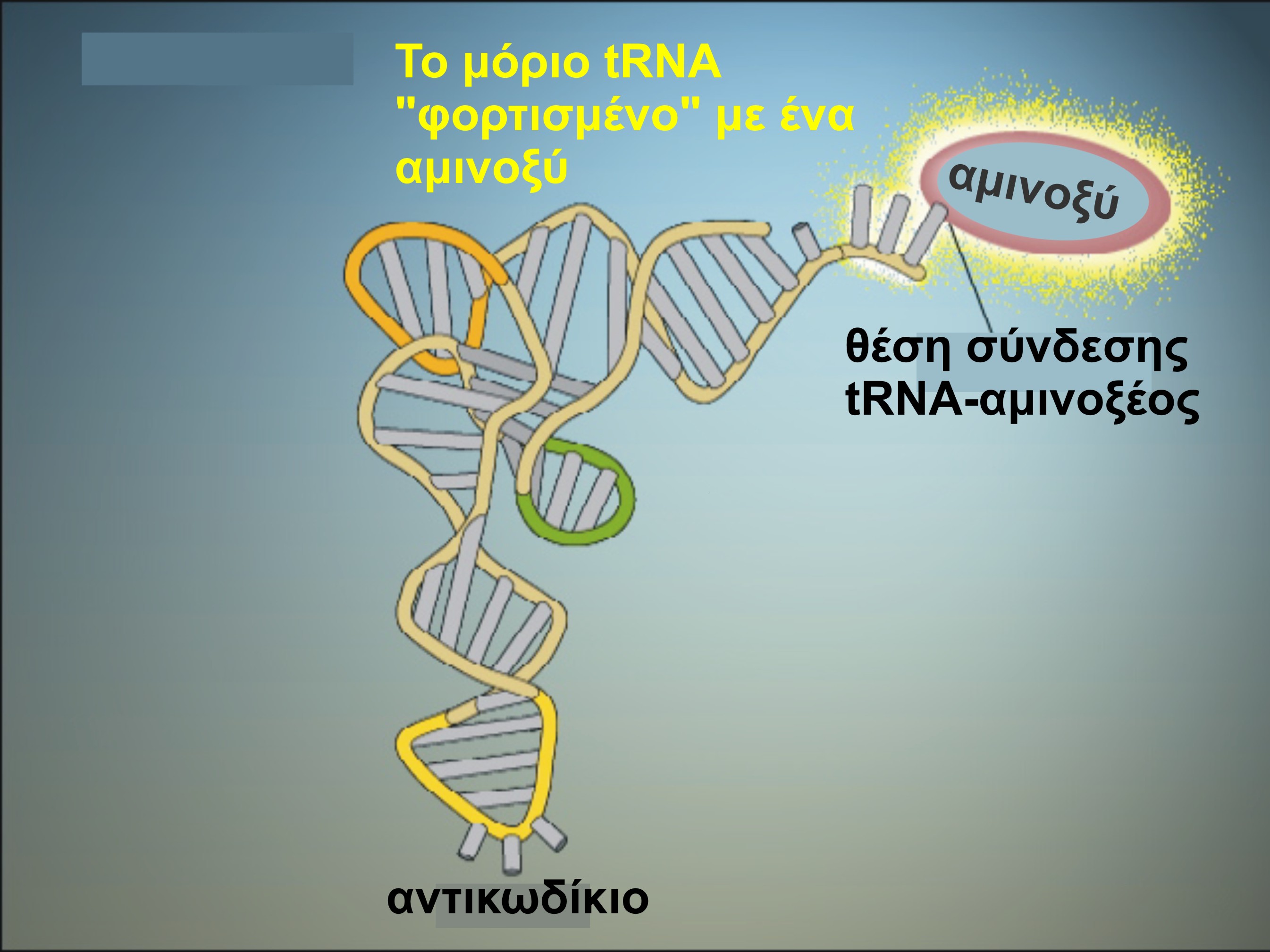 tRNA
tRNA
αμινοάκυλο-tRNA
συνθετάση
GrD
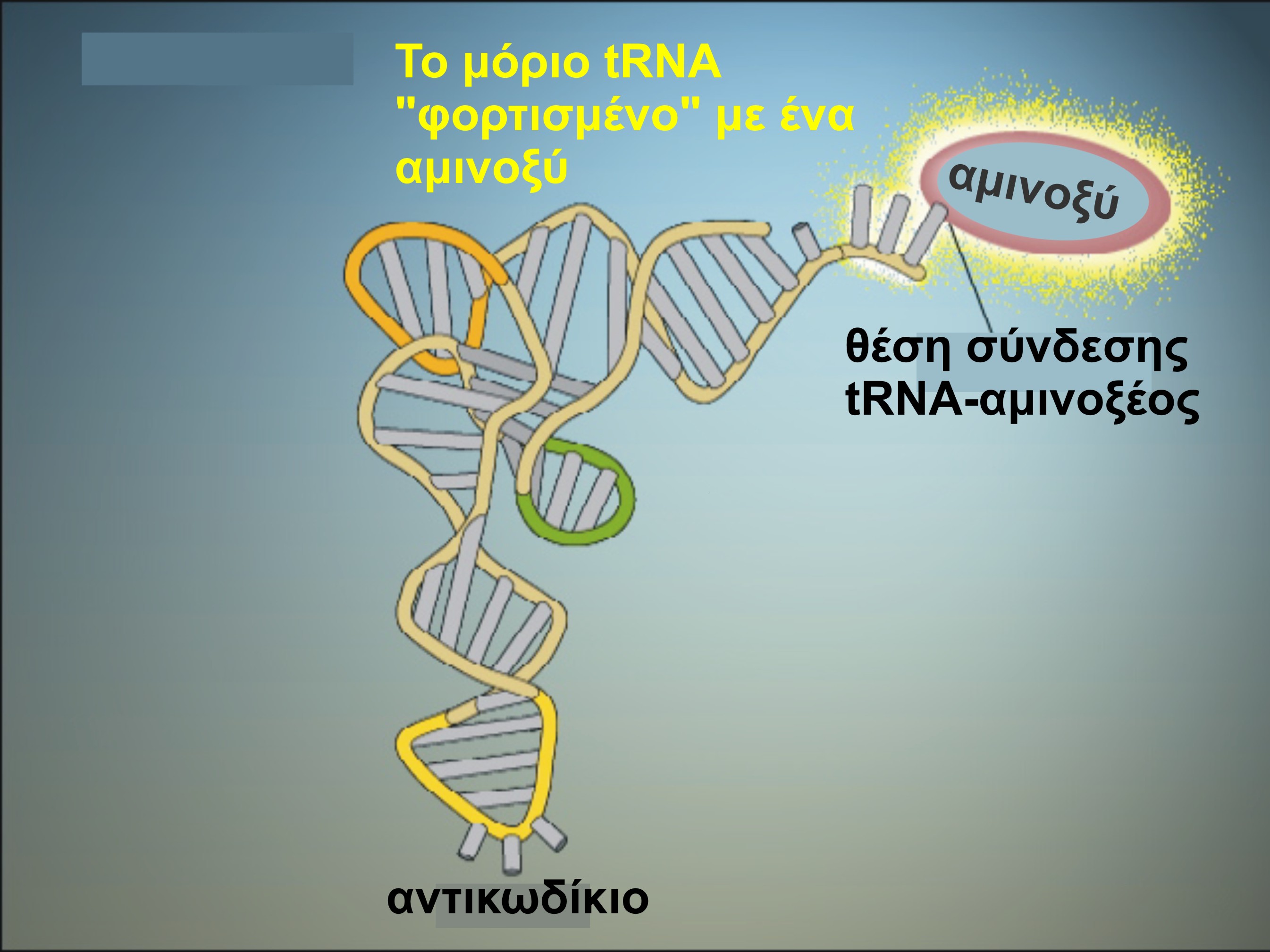 Με το tRNA επιτυγχάνεται η μετάφραση:

Το αντικωδικόνιο «διαβάζει» το κωδικόνιο του mRNA και το μεταφράζει στο αμινοξύ με το οποίο είναι φορτισμένο
αμινοάκυλο-tRNA
συνθετάση
tRNA-ΑΑ
αντικωδικόνιο
GrD
1. Έναρξη μετάφρασης
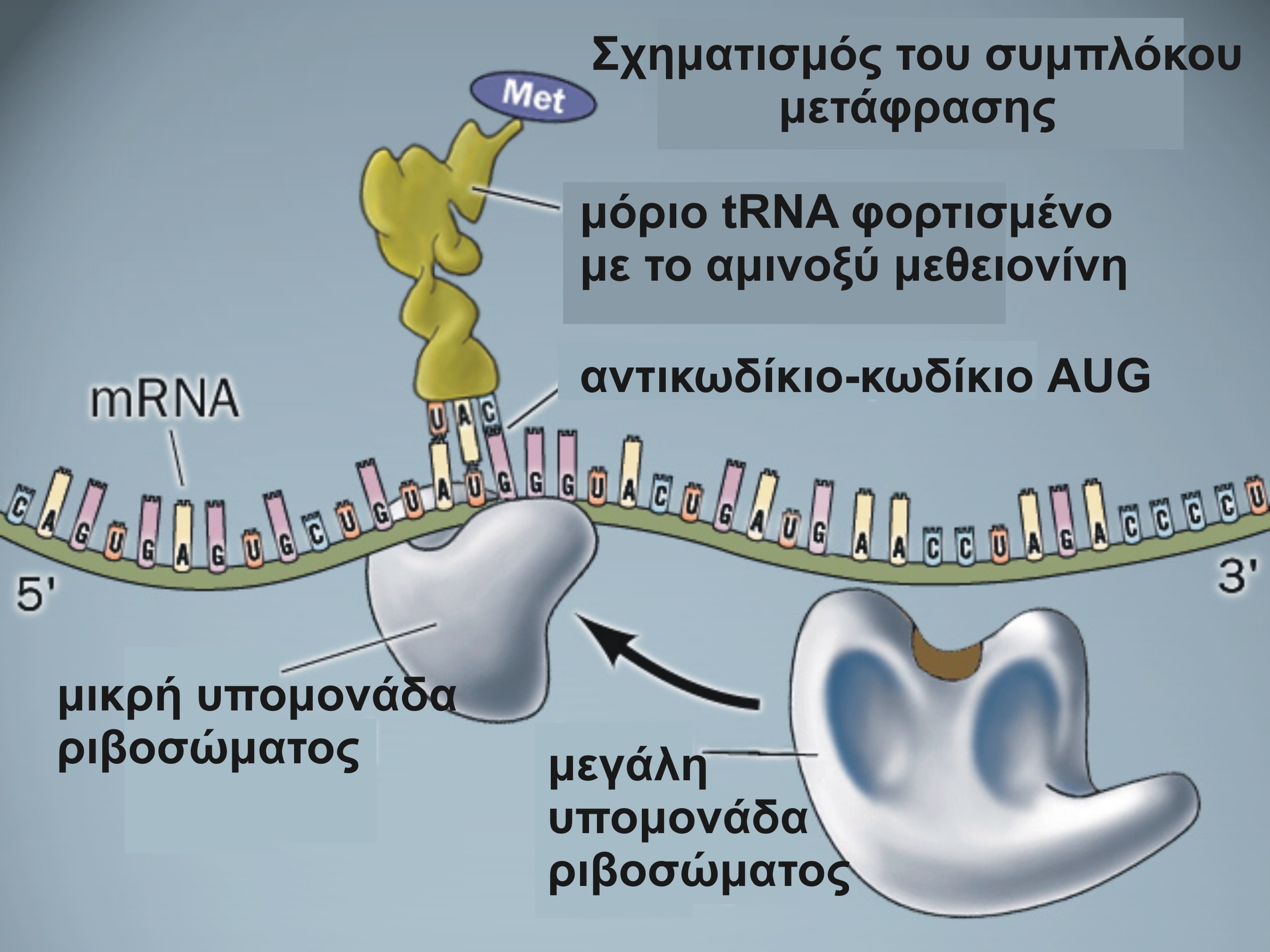 Ζευγάρωμα αντικωδικονίου του tRNA με το κωδικόνιο AUG του mRNA
GrD
2. Επιμήκυνση της πολυπεπτιδικής
αλυσίδας
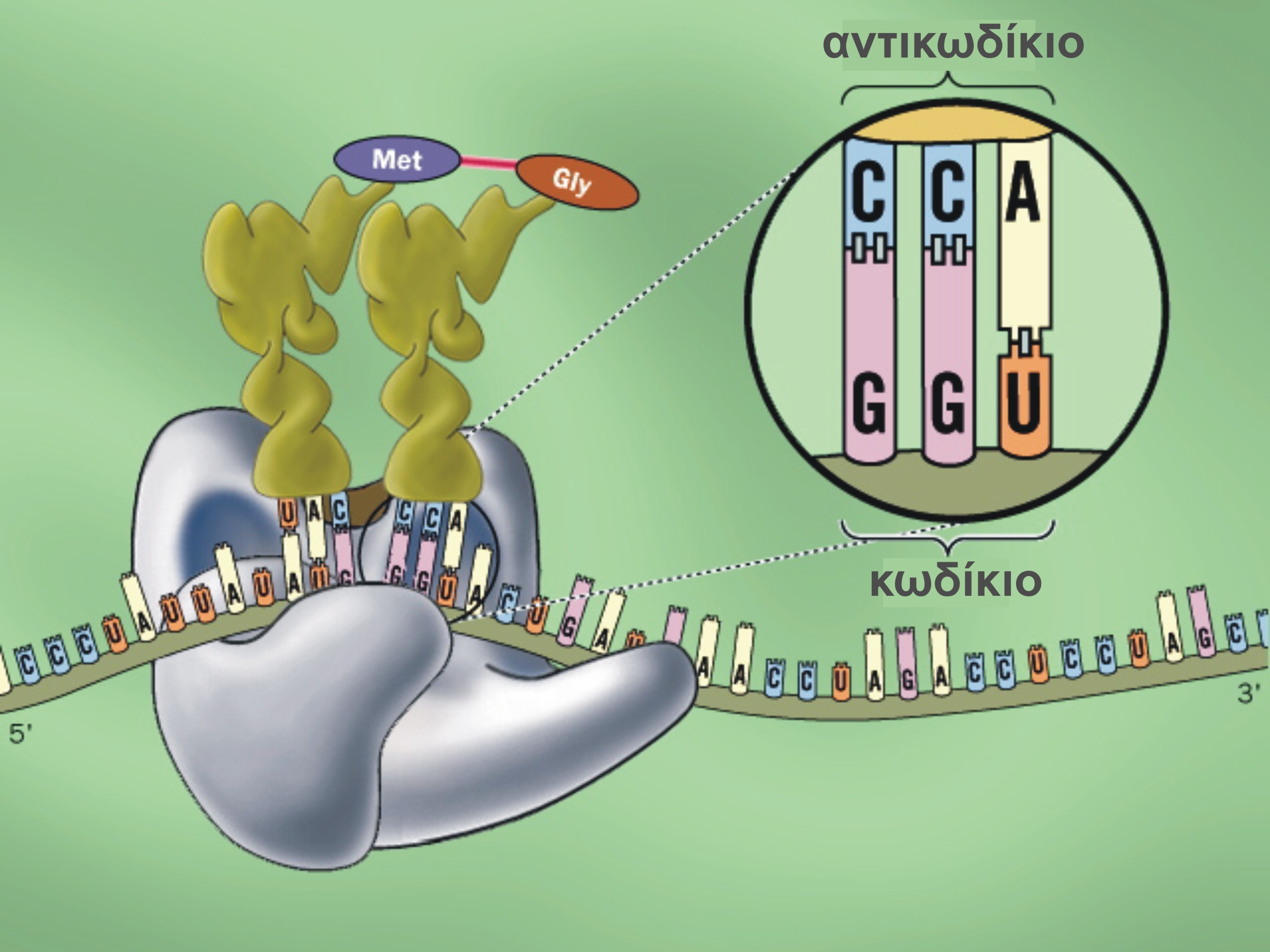 αντικωδικόνιο
κωδικόνιο
GrD
2. Επιμήκυνση της πολυπεπτιδικής
αλυσίδας
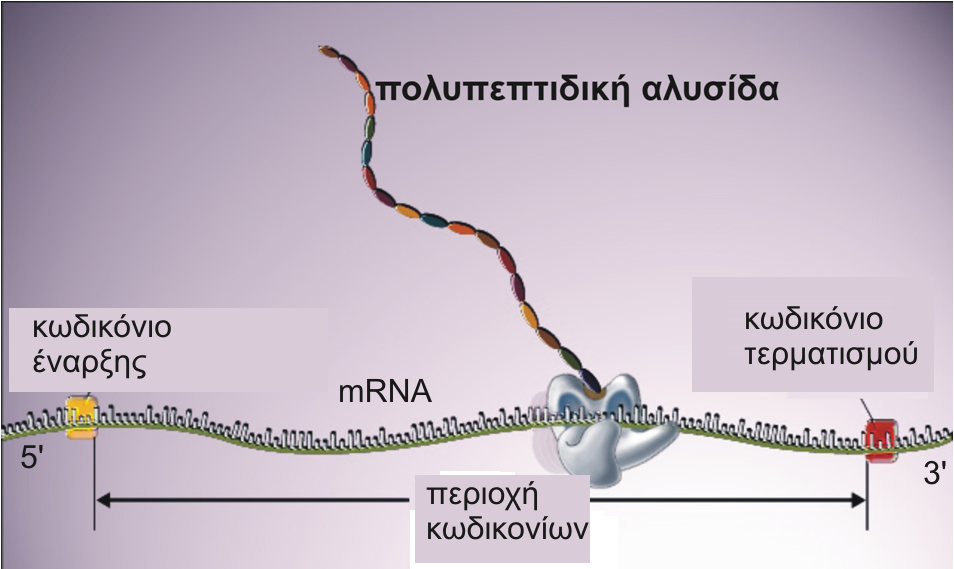 GrD
3. Τερματισμός της σύνθεσης
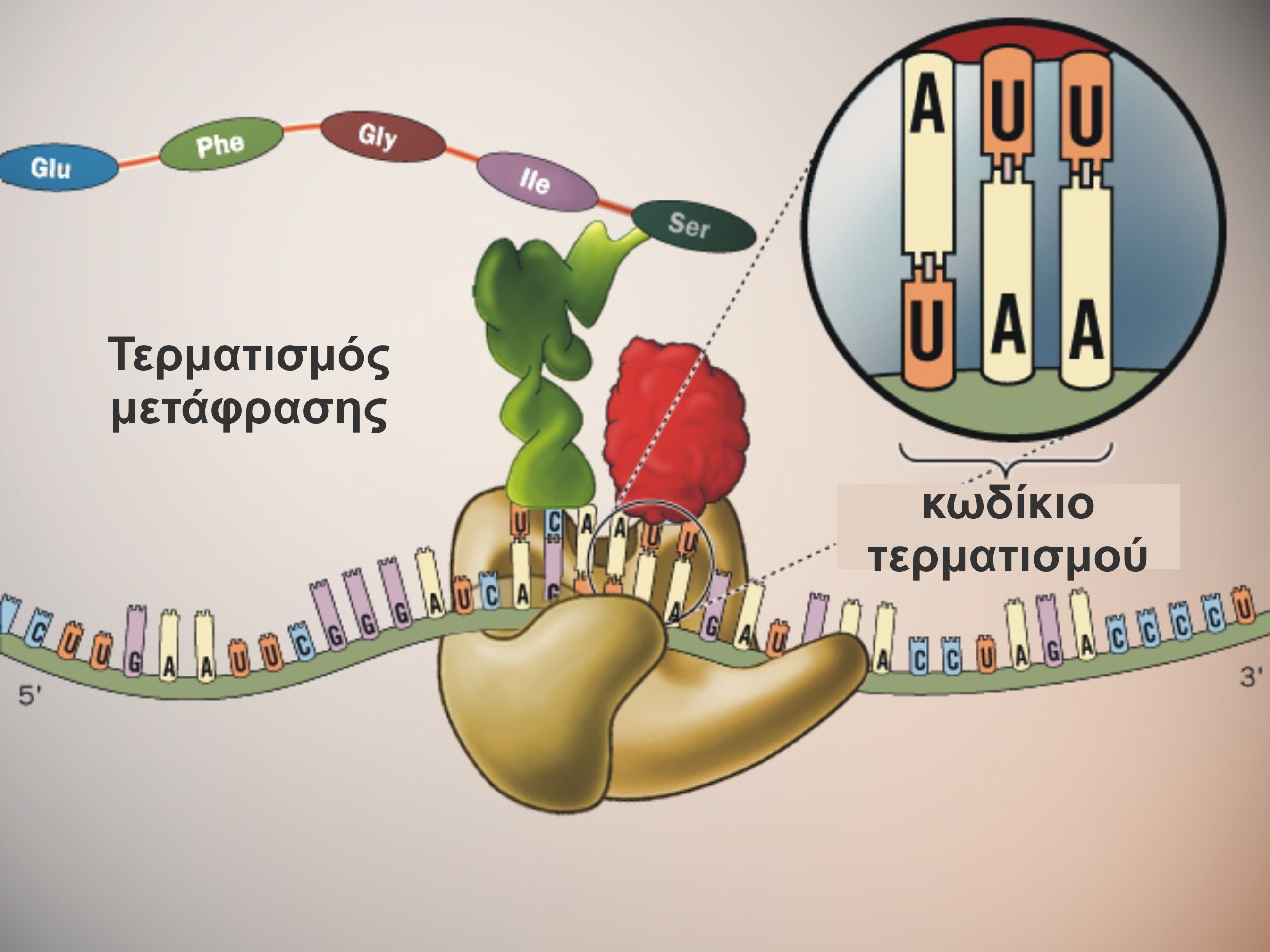 STOP κωδικόνιο
GrD
ΣΥΝΘΕΣΗ ΠΡΩΤΕΪΝΗΣ
αμινοξέα
ΘΕΜΑ: Σε τι ενέργειες προβαίνει το κύτταρο ή προβαίνουν τα κύτταρα ενός οργανισμού για τη σύνθεση μιας πολυπεπτιδικής αλυσίδας (μιας πρωτεΐνης);
πρωτεΐνες
Ριβο
νουκλεοτίδια
Πολυπεπτιδική
αλυσίδα
Ριβόσωμα
κωδικόνιο
RNA
πολυμεράση
GrD
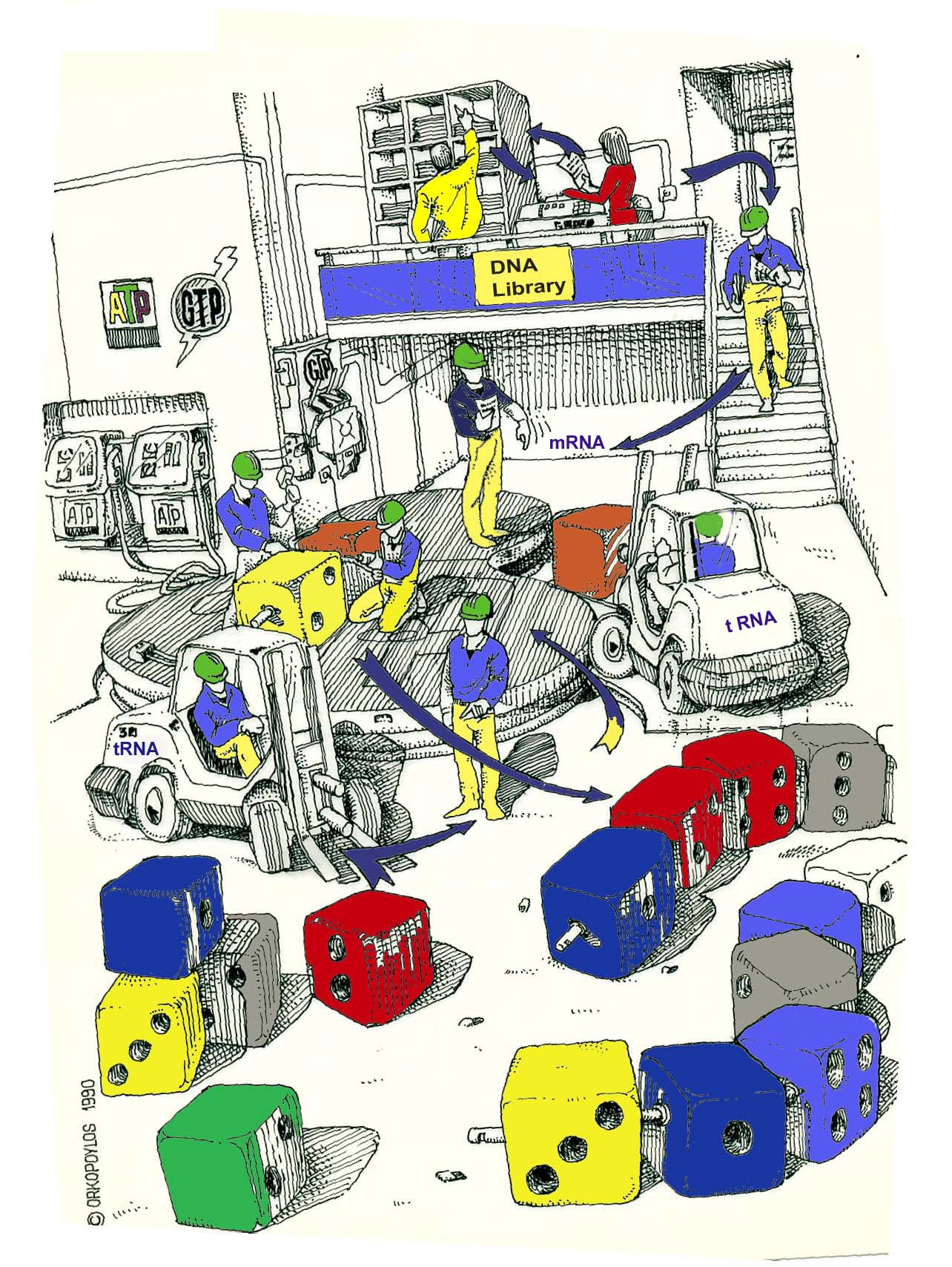 Μεταγραφή και Μετάφραση
GrD
Οι μεταλλάξεις και οι συνέπειες τους
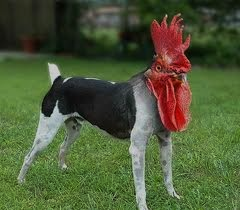 DNA
5’-ATG TTG AAC ACC ACG GGG CGG GCG CCC TTT AGC-3’
DNA
3’-ΤΑC AAC TTG TGG TGC CCC GCC CGC GGG AAA TCG-5’
μεταγραφή
mRNA
5’-AUG UUG AAC ACC ACG GGG CGG GCG CCC UUU AGC-3’
mRNA
Αγγελιοφόρος 
(πληροφορίες για τη σύνθεση των πρωτεϊνών)
Τι θα συμβεί εάν τροποποιηθεί η ακολουθία των βάσεων του DNA;
μετάφραση
Met-Leu-Asn-Thr-Thr-Gly-Arg-Ala-Pro-Phe-Ser
πρωτεΐνη
44
GrD
Παράδειγμα δημιουργίας μετάλλαξης
Υγειές
DNA
Μεταλλαγμένο DNA
G
C
C
T
A
T
T
DNA
αντιγραφή
αντιγραφή
G
G
αντιγραφή
CH3
G
CH3
αντιγραφή
CH3
(Μεθυλίωση γουανίνης)
Η DNA-πολυμεράση κατά την αντιγραφή απέναντι από τη μεθυλιωμένη γουανίνη τοποθετεί τη θυμίνη
Παράδειγμα... 
Μετάλλαξη στο γονίδιο που κωδικοποιεί μια πολυπεπτιδική αλυσίδα (τη β-υπομονάδα) της αιμοσφαιρίνης...
Στην 6η θέση της β υπομονάδας της αιμοσφαιρίνης (Hb) βρίσκεται το αμινοξύ γλουταμικό οξύ.
Η αιμοσφαιρίνη αποτελείται από 4 πολυπεπτιδικές αλυσίδες (υπομονάδες) ανά δύο όμοιες.
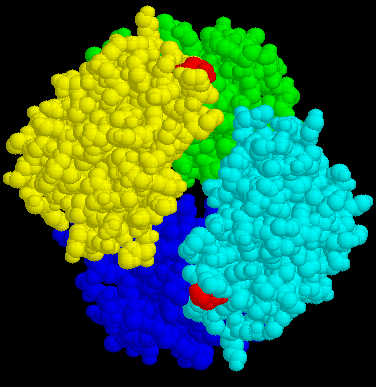 α
β
β
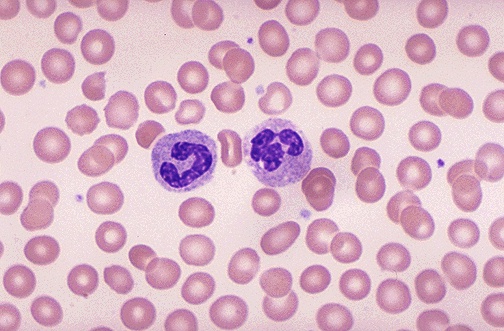 Μορφή αιμοσφαιρίων που περιέχουν την αιμοσφαιρίνη
α
To Glu κωδικοποιείται από δύο κωδικόνια
5’-GAA
ή
5’-GAG
Γλουταμικό οξύ (Glu)
(υδρόφιλο αμινοξύ)
Μετάλλαξη στο γονίδιο της β-υπομονάδας της αιμοσφαιρίνης..
Σημειακή μετάλλαξη
παρανοηματική μετάλλαξη: μετατροπή του «φυσικού» κωδικονίου σε κωδικόνιο άλλου αμινοξέος
DNA
5’
T
A
3’
Μεταγραφή
U
mRNA
Val
Πολυπεπτιδική αλυσίδα
(β-υπομονάδα της αιμοσφαιρίνης)
Μεταλλαγμένη αλυσίδα
Βαλίνη
Υδρόφοβο αμινοξύ
Υδρόφιλο αμινοξύ
Τα ΕΡΥΘΡΟΚΥΤΤΑΡΑ (αιμοσφαίρια) αλλάζουν μορφή (μορφή δρεπανιού) εξαιτίας της σημειακής μετάλλαξης στο κωδικόνιο που κωδικοποιεί το γλουταμικό οξύ (Glu) και στην πολυπεπτιδική αλυσίδα ενσωματώνεται το αμινοξύ βαλίνη (Val)
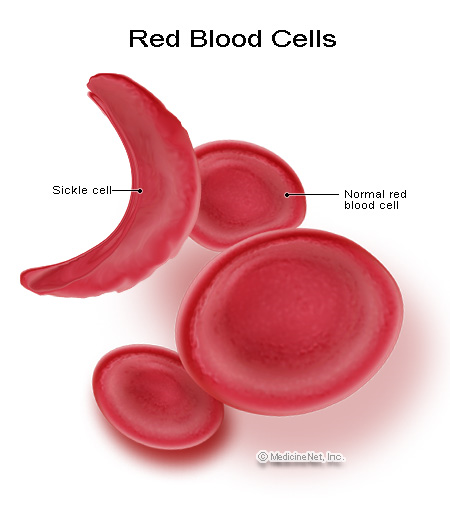 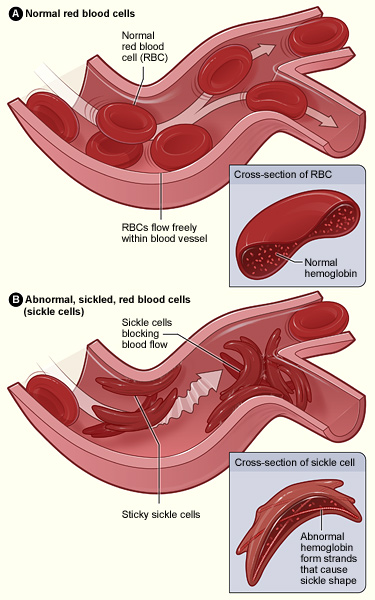 Αιμοσφαίριο με μορφή δρεπανιού
Ασθένεια εξαιτίας της μετάλλαξης: δρεπανοκυτταρική αναιμία
Υγιές αιμοσφαίριο
Άλλα υποθετικά παραδείγματα των συνεπειών μιας μετάλλαξης...
Αντικατάσταση του ζεύγους C-G από το ζεύγος Α-Τ
DNA
A
Μεταγραφή
Τ
mRNA
Α
Μη νοηματική μετάλλαξη: μετατροπή του «φυσικού» κωδικονίου σε κωδικόνιο STOP
Μετάφραση με βάση το γενετικό κώδικα
STOP
Πολυπεπτιδική αλυσίδα
Πρώιμη διακοπή της σύνθεσης της πολυπεπτιδικής αλυσίδας
Προσθήκη ενός  ζεύγους, π.χ.  C-G
DNA
Μεταγραφή
G
G
C
C
Μεταγραφή
mRNA
Μετάφραση
Μετάφραση
Πολυπεπτιδική αλυσίδα
Μετάλλαξη μετατόπισης αναγνωστικού πλαισίου με την προσθήκη ενός ζεύγους:
 σύνθεση πολυπεπτιδικής αλυσίδας με άλλη πρωτοταγή δομή
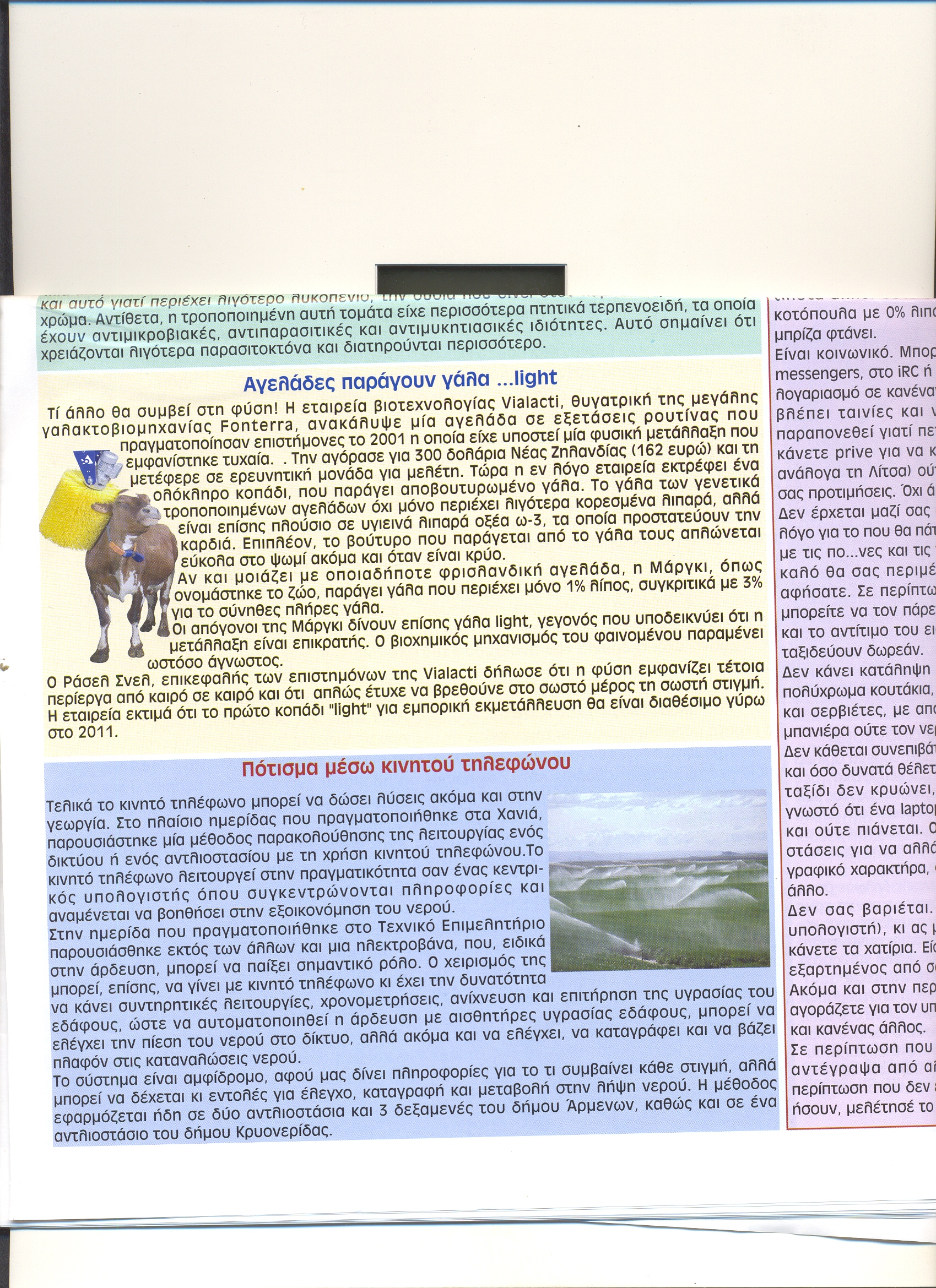 Από την εφημερίδα 
«Το Κύτταρο, Τα Κηπευτικά στην Ελλάδα και στον Κόσμο»
Μετάλλαξη:
 μόνιμη τροποποίηση της πρωτοταγούς δομής του DNA που μεταβιβάζεται στην επόμενη γενεά κυττάρων...
Οι μεταλλάξεις (μαζί με άλλες διευθετήσεις του DNA) συνεισφέρουν στη διαφορετικότητα των ατόμων ενός πληθυσμού και αποτελούν τη χημική βάση πάνω στην οποία στηρίζεται η φυσική επιλογή και εξασφαλίζεται η ποικιλομορφία και η εξέλιξη των ειδών...
Ποιός προκαλεί τις μεταλλάξεις;
Τα λάθη αντιγραφής του DNA...
Οι ιοί (ρετρο-ιοί, π.χ, ο ιός HIV) που ενσωματώνουν το DNA  τους στο DNA του ξενιστή τους...
Οι γενοτοξικές ουσίες (τα μεταλλαξιγόνα)... Οι ενεργές μορφές οξυγόνου...
 Η υπεριώδης ακτινοβολία και γενικότερα κάθε ισχυρή ηλεκτρομαγνητική ακτινοβολία...
«άχρηστα» τμήματα DNA
DNA
τελομερές
τελομερές
Μεταθετά γενετικά στοιχεία
(transposons)
Πληροφοριακά τμήματα για τη σύνθεση  mRNA
Πληροφοριακά τμήματα για τη σύνθεση  tRNA-rRNA-miRNA και άλλα είδη RNA
κεντρομερές
(σύνδεση ομόλογων χρωμοσωμάτων)
ψευτογονίδια
Ποιά η σχέση του ΓΟΝΟΤΥΠΟΥ (σύνολο και ταυτότητα των γονιδίων του) και 
του ΦΑΙΝΟΤΥΠΟΥ (χαρακτηριστικά γνωρίσματα) ενός ατόμου;
Σύνολο των γνωρισμάτων ενός ατόμου ως αποτέλεσμα της ‘εκφρασης των γονιδίων, της αλληλοεπίδρασής τους  με το περιβάλλον και τελικώς το αποτέλεσμα της δράσης των πρωτεϊνών
γονότυπος
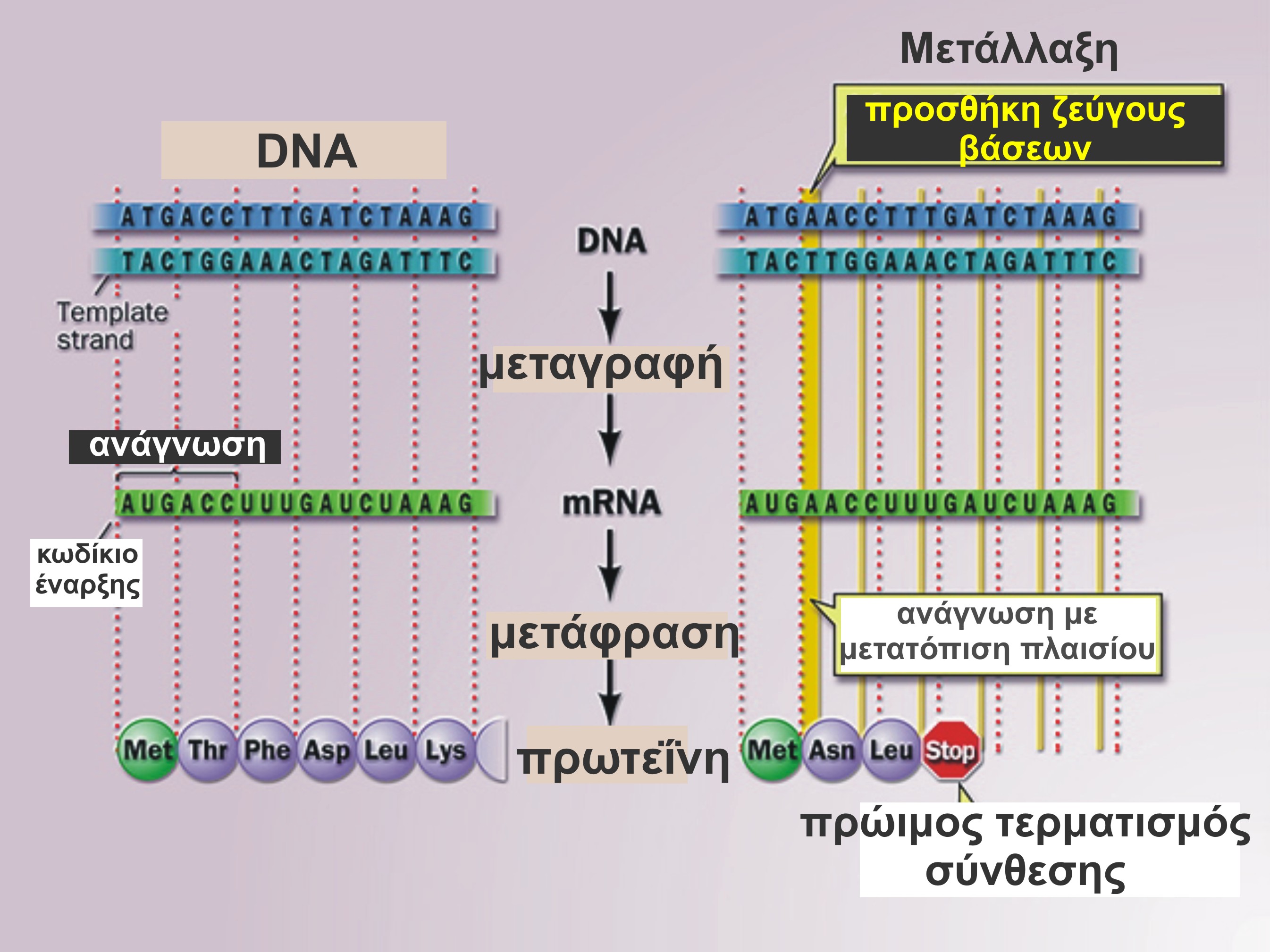 Έκφραση γονιδίων
περιβάλλον
φαινότυπος
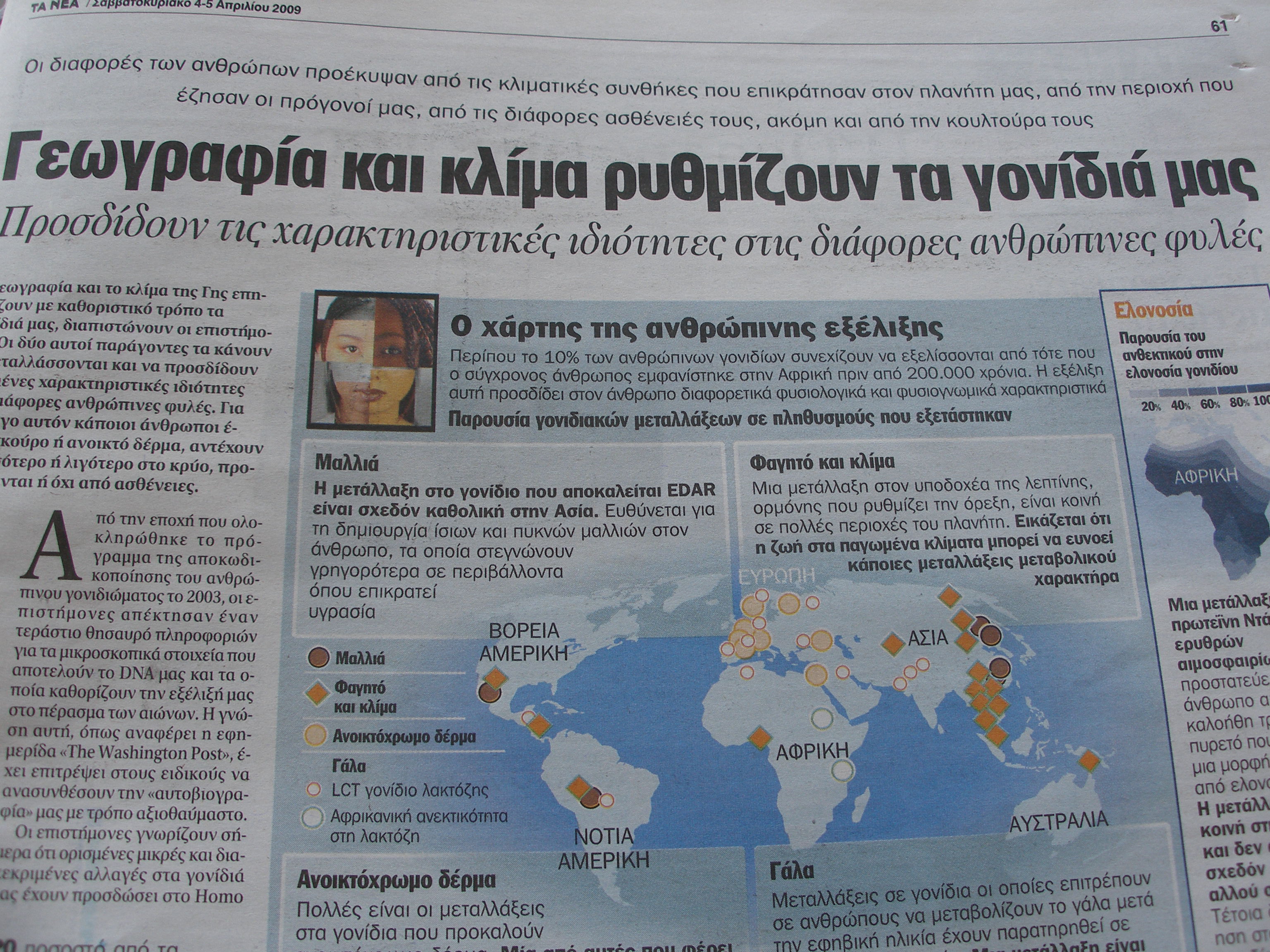 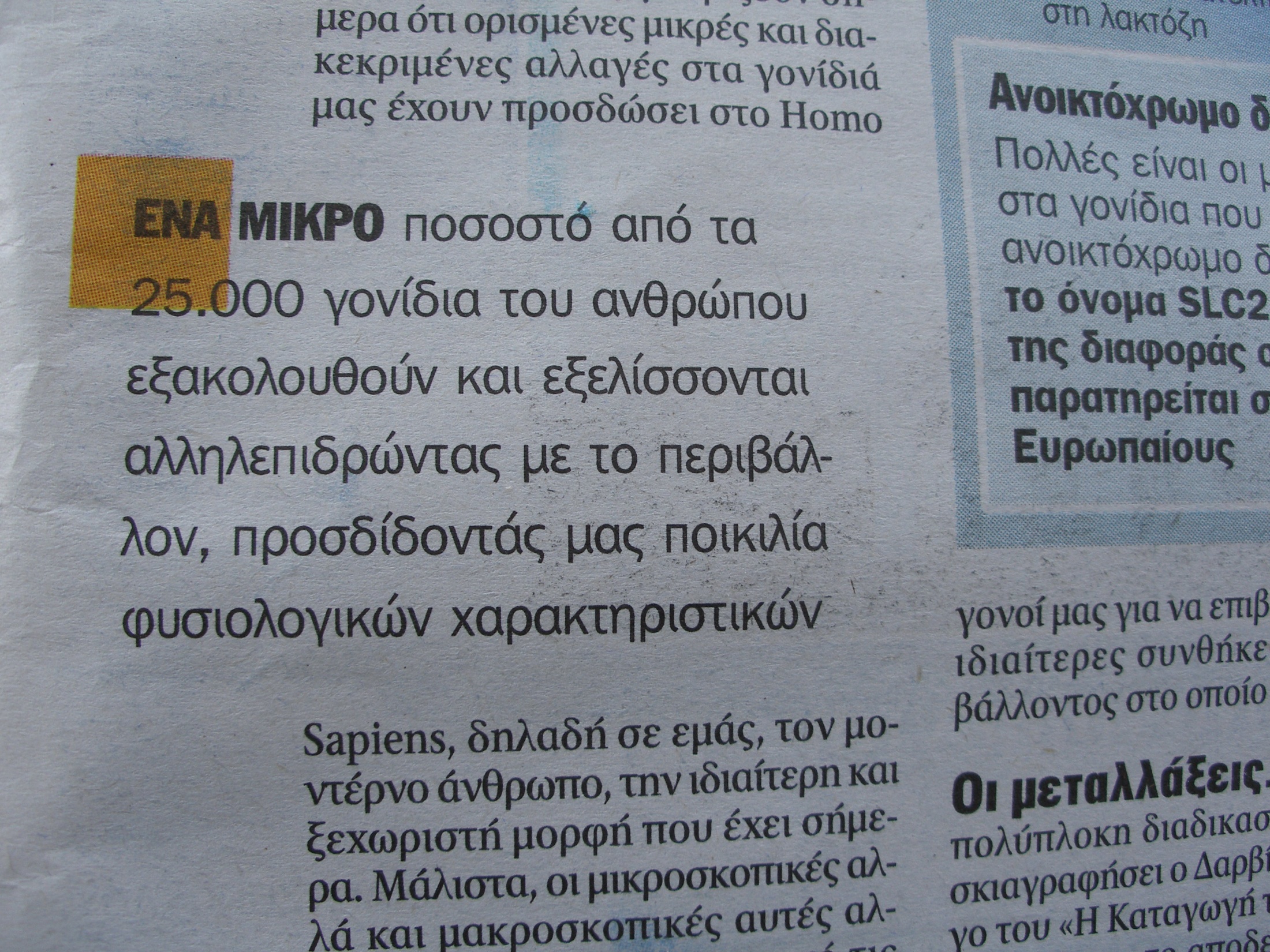 συνέχεια..τα ΓΟΝΙΔΙΑ...
Εμπεριέχουν την ικανότητα αντιγραφής τους και παραγωγής σχεδόν πανομοιότυπων αντιτύπων τους...αυτά διαφέρουν μεταξύ τους ελάχιστα (εξαιτίας των μεταλλάξεων και άλλων διευθετήσεών τους) και στις διαφορές αυτές οφείλεται η διαφορετικότητα κάθε ατόμου ενός πληθυσμού ενός είδους οργανισμού.
Είναι ένα είδος προγράμματων ή συνταγών ή σχεδίων δομής και δράσης (λειτουργίας) των οργανισμών...που αυτά «χρησιμοποιούν» για την παραγωγή των αντιτύπων τους (τα γονίδια είναι αθάνατα αλλά οι οργανισμοί είναι θνητοί)...
Η αλληλοεπίδρασή τους με το περιβάλλον καθορίζει το φαινότυπο του ατόμου...
Εξασφαλίζουν την διαιώνισή τους σε βάρος των ανταγωνιστών τους διαμέσου των επιδράσεών τους στο φαινότυπο ο οποίος καθορίζει την ικανότητα προσαρμογής κάθε ατόμου ενός πληθυσμού στις δεδομένες συνθήκες του περιβάλλοντος...
Σημείωμα Χρήσης Έργων Τρίτων (1/6)
Το Έργο αυτό κάνει χρήση των ακόλουθων έργων:
Εικόνες
Εικόνα 1: Τρισδιάστατη απεικόνιση του μοντέλου ελικοειδούς δομής ενός τμήματος DNA. https://el.wikipedia.org/wiki/DNA
Εικόνα 2: Λεξικό των κυττάρων: ο γενετικός κώδικας. Επεξεργασία Γρ. Διαμαντίδης.
Εικόνα 3: Η μεταφραστική μηχανή των κυττάρων. https://en.wikipedia.org/wiki/File:Ribosome_mRNA_translation_en.svg
Εικόνα 4: Ριβοσωμάτια. http://creationwiki.org/Ribosome
Εικόνα 5: tRNA. http://www.myshared.ru/slide/398569/
Σημείωμα Χρήσης Έργων Τρίτων (2/6)
Εικόνα 6: Το μόριο tRNA «φορτισμένο» με ένα αμινοξύ. http://ns.ulatina.ac.cr/~carugaga/biolgen/figuras/page_01.htm
Εικόνα 7: Έναρξη μετάφρασης. http://slideplayer.com/slide/6460891/
Εικόνα 8: Επιμήκυνση της πολυπεπτιδικής αλυσίδας. http://slideplayer.com/slide/6460891/
Εικόνα 9: Τα ριβοσώματα είναι η μηχανή σύνθεσης πρωτεΐνης. http://slideplayer.com/slide/5811867/
Εικόνα 10: Τερματισμός της σύνθεσης. http://slideplayer.com/slide/6460891/
Σημείωμα Χρήσης Έργων Τρίτων (3/6)
Εικόνα 11: Μεταγραφή και μετάφραση. Γρ. Διαμαντίδης. 2007. Εισαγωγή στη Βιοχημεία. 3η Έκδοση. Θεσσαλονίκη: University Studio Press.
Εικόνα 12: Οι μεταλλάξεις και οι συνέπειές τους. http://www.allanimalsfacts.com/weird-animals-3/
Εικόνα 13: Υγιή αιμοσφαίρια και αιμοσφαίρια με μορφή δρεπανιού. http://www.medicinenet.com/sickle_cell/article.htm
Εικόνα 14: Α: τομή υγιούς ερυθρού αιμοσφαιρίου και Β: τομή δρεπανοκυτταρικού ερυθρού αιμοσφαιρίου. https://www.nlm.nih.gov/medlineplus/magazine/issues/winter11/articles/winter11pg17.html
Σημείωμα Χρήσης Έργων Τρίτων (4/6)
Εικόνα 15: Αγελάδες παράγουν γάλα light. Εφημερίδα «Το Κύτταρο, Τα Κηπευτικά στην Ελλάδα και στον Κόσμο».
Εικόνα 16: Άρθρο σε εφημερίδα σχετικά με το πώς ο τόπος και το κλίμα επηρεάζουν τα γονίδια. Εφημερίδα «Τα Νέα» (Απρίλιος 2009). 
Εικόνα 17: Άρθρο σε εφημερίδα που αφορά την εξέλιξη των γονιδίων. Εφημερίδα «Τα Νέα» (Απρίλιος 2009).
Σημείωμα Χρήσης Έργων Τρίτων (5/6)
Το Έργο αυτό κάνει χρήση των ακόλουθων έργων:
Σχήματα
Σχήμα 1: Σύνοψη βιολογικής δράσης του DNA και των  RNA μορίων: η έκφραση των γονιδίων. Επεξεργασία Γρ. Διαμαντίδης.
Σχήμα 2: Ο μηχανισμός της μετάφρασης. Επεξεργασία Γρ. Διαμαντίδης.
Σχήμα 3: Πεπτιδικός δεσμός. Επεξεργασία Γρ. Διαμαντίδης.
Σχήμα 4: Σχηματική παράσταση ριβοσώματος. Επεξεργασία Γρ. Διαμαντίδης.
Σχήμα 5: Παράδειγμα δημιουργίας μετάλλαξης. Επεξεργασία Γρ. Διαμαντίδης.
Σημείωμα Χρήσης Έργων Τρίτων (6/6)
Σχήμα 6: Μορφή αιμοσφαιρίων που περιέχουν την αιμοσφαιρίνη. Επεξεργασία Γρ. Διαμαντίδης.
Σχήμα 7: Μετάλλαξη στο γονίδιο της β-υπομονάδας της αιμοσφαιρίνης. Επεξεργασία Γρ. Διαμαντίδης.
Σχήμα 8: Μη νοηματική μετάλλαξη. Επεξεργασία Γρ. Διαμαντίδης.
Σημείωμα Αναφοράς
Copyright Αριστοτέλειο Πανεπιστήμιο Θεσσαλονίκης, Γρηγόριος Διαμαντίδης. «Βιοχημεία. Η μετάφραση: Η σύνθεση των πρωτεϊνών, οι μεταλλάξεις και οι συνέπειες.». Έκδοση: 1.0. Θεσσαλονίκη 2014. Διαθέσιμο από τη δικτυακή διεύθυνση: https://opencourses.auth.gr/courses/OCRS508/.
Σημείωμα Αδειοδότησης
Το παρόν υλικό διατίθεται με τους όρους της άδειας χρήσης Creative Commons Αναφορά - Παρόμοια Διανομή [1] ή μεταγενέστερη, Διεθνής Έκδοση. Εξαιρούνται τα αυτοτελή έργα τρίτων π.χ. φωτογραφίες, διαγράμματα κ.λ.π., τα οποία εμπεριέχονται σε αυτό και τα οποία αναφέρονται μαζί με τους όρους χρήσης τους στο «Σημείωμα Χρήσης Έργων Τρίτων».  


Ο δικαιούχος μπορεί να παρέχει στον αδειοδόχο ξεχωριστή άδεια να χρησιμοποιεί το έργο για εμπορική χρήση, εφόσον αυτό του ζητηθεί.               


[1] http://creativecommons.org/licenses/by-sa/4.0/
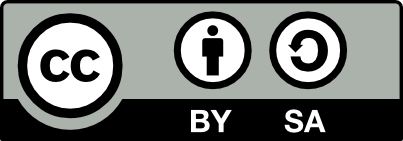 Τέλος ενότητας
Επεξεργασία: Χρυσάνθη ΧαρατσάρηΘεσσαλονίκη, Εαρινό εξάμηνο 2014-2015
Σημειώματα
Διατήρηση Σημειωμάτων
Οποιαδήποτε αναπαραγωγή ή διασκευή του υλικού θα πρέπει να συμπεριλαμβάνει:
το Σημείωμα Αναφοράς
το Σημείωμα Αδειοδότησης
τη δήλωση Διατήρησης Σημειωμάτων
το Σημείωμα Χρήσης Έργων Τρίτων (εφόσον υπάρχει)
μαζί με τους συνοδευόμενους υπερσυνδέσμους.